ASSAM
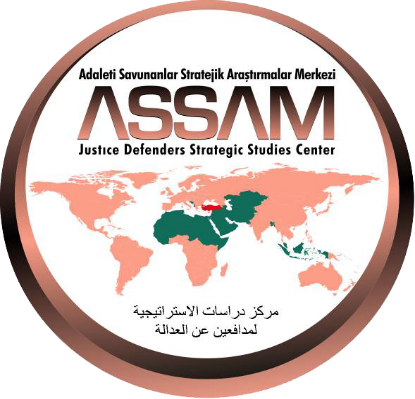 4’ÜNCÜ ULUSLARARASI 
ASSAM 
İSLÂM BİRLİĞİ KONGRESİ
4.uluslararası ASSAM İSLÂM BİRLİĞİ KONGRESİ
SUNUM PLANI
KONGRENİN AMACI
İSLAM COĞRAFYASININ JEOPOLİTİK DEĞERİ
İSLAM COĞRAFYASININ İÇİNDE BULUNDUĞU DURUM

İCRA EDİLEN ASSAM KONGRELERİ
DEVLETİN ASLİ FAALİYET ALANLARI
İSLÂM ÜLKELERİ BİRLİĞİ SÜRECİNDE ASSAM TASAVVURU
BİRİNCİ, İKİNCİ VE ÜÇÜNCÜ ULUSLARARASI İSLAM BİRLİĞİ KONGRESİ
BİRİNCİ, İKİNCİ  VE ÜÇÜNCÜ KONGRE BİLDİRGELERİ

DÖRDÜNCÜ ULUSLARARASI ASSAM İSLAM BİRLİĞİ KONRESİ (ASRİKA İSLÂM DEVLETLERİ BİRLİĞİ SAVUNMA ORGANİZASYONU)
www.assam.org.tr
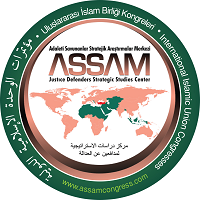 ADNAN TANRIVERDİ  
12 ARALIK 2020
2
www.assam.org.tr
4. uluslararası ASSAM İSLÂM BİRLİĞİ KONGRESİ
ULUSLARARASI ASSAM İSLÂM BİRLİĞİ KONGRELERİNİN AMACI:
İslâm Ülkelerinin ortak bir irade altında toplanması için; 
Gerekli Kurumlar ve bu Kurumların tabi olacağı uygun mevzuatı tespit ederek, 
İslâm Dünyasına ve karar vericilere bir MODEL sunmaktır
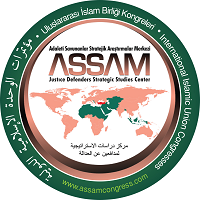 3
4. uluslararası ASSAM İSLÂM BİRLİĞİ KONGRESİ
www.assam.org.tr
KONGREMİZİN AMACI
KONFEDERASYON MERKEZİNDEN YÜRÜTÜLECEK 
ORTAK SAVUNMA SİSTEMİ 
İLE KONFEDERASYONA BAĞLI DOKUZ FEDERAL BÖLGE 
VE BU FEDERAL BÖLGELERE BAĞLI 
MİLLİ DEVLETLERDE 
KURULACAK MUTASAVVER SAVUNMA SİSTEMİNİN 
USUL VE ESASLARININ TESPİTİDİR
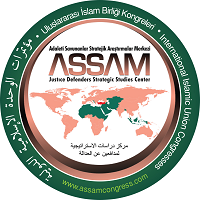 4
www.assam.org.tr
İSLAM COĞRAFYASININ (ASRİKA) JEOPOLİTİK DEĞERİ
İSLAM COĞRAFYASININ (ASRİKA KITASININ)
JEOPOLİTİK DEĞERİ
5
İSLAM COĞRAFYASININ ASRİKA (ASYA-AFRİKA) JEOPOLİTİK DEĞERİ
www.assam.org.tr
BİRLEŞMİŞ MİLLETLER TEŞKİLÂTINA ÜYE 193 DEVLET’İN 60’İNİ (%31’İ) HALKI MÜSLÜMAN ÜLKELER TEŞKİL ETMEKTEDİR.
7,632 MİLYARLIK DÜNYA NÜFUSUNUN 1,85 MİLYAR’INI (%24,1’İ) MÜSLÜMAN DEVLETLERİN İNSANLARI, 
150 MİLYON KM2 OLAN DÜNYA KARALARININ 30,9 MİLYON KM2’SİNİ ( %20,6’İ) DE 61 İSLÂM ÜLKESİNİN TOPRAKLARI TEŞKİL ETMEKTEDİR
İSLÂM COĞRAFYASININ OMURGASI ASYA/AFRİKA
-ASRİKA KITALARIDIR
ASYA’DA:28 -AFRİKA’DA: 27 
AVRUPA’DA: 04-G. AMERİKA:02
TOPLAM: 61
6
İSLAM COĞRAFYASININ ASRİKAJEOPOLİTİK DEĞERİ
www.assam.org.tr
DÜNYA,
PETROL REZERVLERİNİN % 55,5’İNE, ÜRETİMİNİN %65’İNE , DOĞALGAZ REZERVLERİNİN % 64,1’İNE, ÜRETİMİNİN % 40’INA, SAHİP OLAN; 

JEOPOLİTİK KONUMU, ORTAK MEDENİYET DEĞERLERİ VE TARİHİ BİRİKİMİ İLE İMKÂN, GAYRET VE HEDEFLERİNİ BİRLEŞTİREREK ASRİKA/AFRASYA COĞRAFYASINDA GELECEĞİN SÜPER GÜCÜ OLMAYA NAMZET POTANSİYEL BİR GÜCE SAHİPTİR.
AVRUPA’DA: 04 -AFRİKA’DA: 27 
ASYA’DA: 	   28-G. AMERİKA: 2
TOPLAM: 61
7
www.assam.org.tr
İSLÂM DÜNYASININ İÇİNDE BULUNDUĞU DURUM
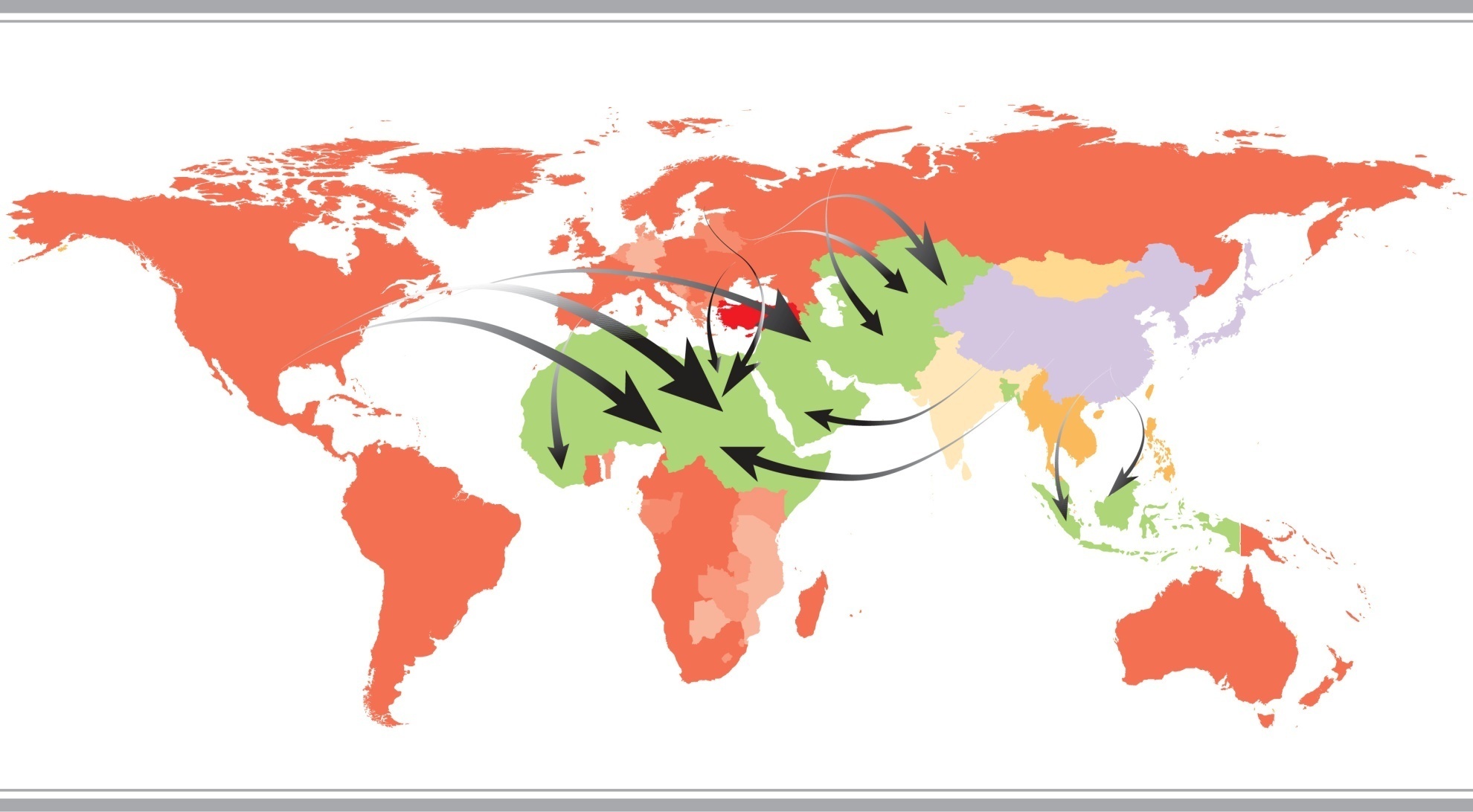 İSLAM ÜLKELERİNİN İÇİNDE BULUNDUĞU DURUM
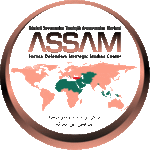 8
www.assam.org.tr
İSLÂM DÜNYASININ İÇİNDE BULUNDUĞU DURUM
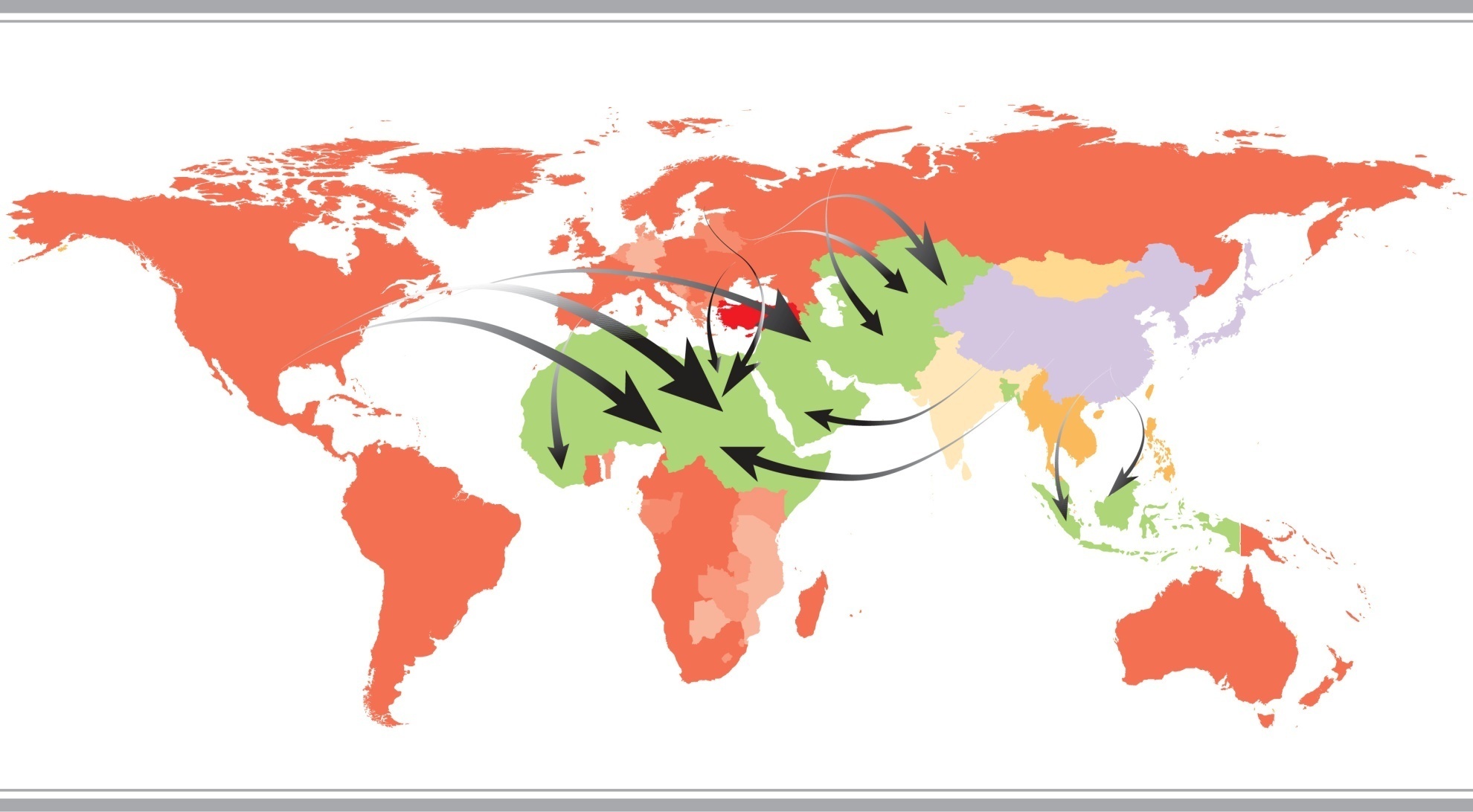 BUGÜN TOPRAKLARINA EN ÇOK MÜDAHALE EDİLEN, 
BİRLEŞMİŞ MİLLETLERİ EN FAZLA MEŞGUL EDEN, 
TERÖR VE ANARŞİNİN TOPRAKLARINDA EKSİK OLMADIĞI, 
KAYNAKLARI YABANCI GÜÇLER TARAFINDAN YÖNETİLEN, 
İNSAN HAK VE ÖZGÜRLÜKLERİNİN İHLAL EDİLDİĞİ,
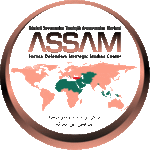 9
www.assam.org.tr
İSLÂM DÜNYASININ İÇİNDE BULUNDUĞU DURUM
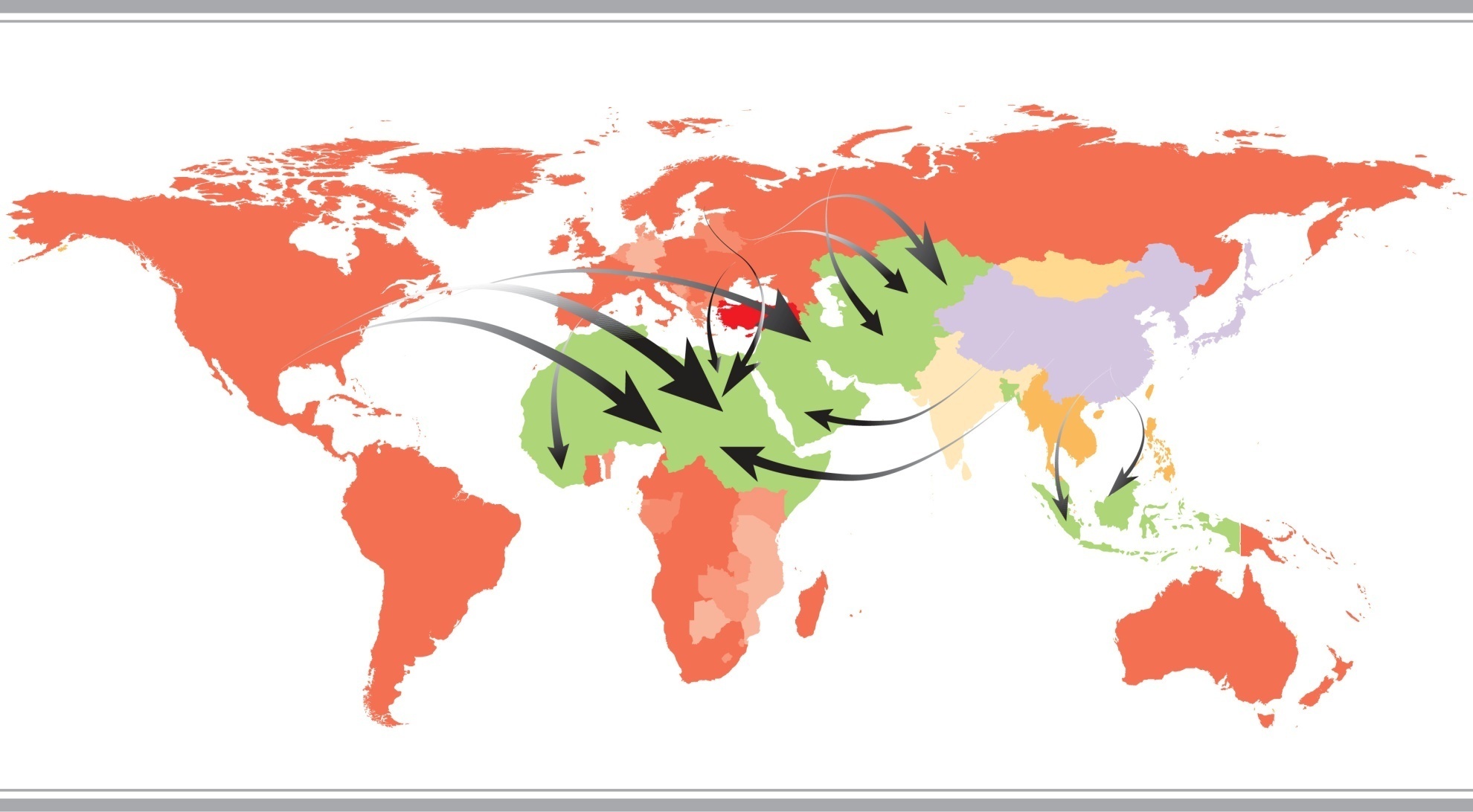 GELİR DAĞILIMININ BOZUK OLDUĞU, 
SİYASİ, SOSYAL VE EKONOMİK İSTİKRARSIZLIKLARIN HÂKİM OLDUĞU, 
İÇ MESELELERİNİ ÇÖZMEK İÇİN DIŞ GÜÇ MERKEZLERİNİN YARDIM VE DESTEĞİNİ TALEP EDEN VE MUHTAÇ OLAN, 
ÜLKELER KONUMUNDA BULUNMAKTADIR.
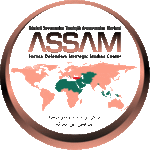 10
İSLAM ÜLKELERİ BİRLİĞİ SÜRECİNDE ASSAM KONGRELERİ
www.assam.org.tr
DEVLETİN ASLÎ FAALİYET ALANLARI
11
www.assam.org.tr
İSLAM ÜLKELERİ BİRLİĞİ SÜRECİNDE ASSAM KONGRELERİ
İSLÂM ÜLKELERİ BİRLİĞİ SÜRECİNDE ASSAM KONGRELERİ
12
www.assam.org.tr
İSLAM ÜLKELERİ BİRLİĞİ SÜRECİNDE ASSAM KONGRELERİ
AMAÇ
İSLAM ÜLKELERİNİN BİR İRADE ALTINDA TOPLANMASI İÇİN 
GEREKEN MÜESSESELER VE BU MÜESSESELERİN OLMASI GEREKEN MEVZUATININ, 
BİR MODEL OLARAK ORTAYA ÇIKARILMASINI SAĞLAMAK İÇİN
«Uluslararası ASSAM İslâm Birliği Kongreleri Serisi» PLANLANMIŞTIR
13
www.assam.org.tr
İSLAM ÜLKELERİ BİRLİĞİ SÜRECİNDE ASSAM KONGRELERİ
ULUSLARARASI ASSAM İSLÂM BİRLİĞİ 
KONGRELER SERİSİ
Yönetim Şekil ve Organları Mevzuatının  Tespiti (2017)
Ekonomik İşbirliği Usul ve Esaslarının Tespiti (2018)
Savunma San İşbirliği Usul ve Esaslarının Tespiti (2019)
Ortak Sav. Sistemi Usul ve Esaslarının Tespiti (2020)
Müşterek Dış Politika Usul ve Esaslarının Tespiti (2021)
Müşterek Adalet Sis. Usul ve Esaslarının Tespiti (2022)
Ortak Asayiş ve Gv. Usul ve Esaslarının Tespiti (2023)
14
www.assam.org.tr
İSLAM ÜLKELERİ BİRLİĞİ SÜRECİNDE  ASSAM KONGRELERİ
BİRİNCİ ULUSLARARASI ASSAM İSLAM BİRLİĞİ KONGRESİ 
(23-24 KASIM 2017) 
KONU:
GEÇMİŞTEN GELECEĞE YÖNETİM BİÇİMLERİ
15
www.assam.org.tr
İSLÂM ÜLKELERİ BİRLİĞİ SÜRECİNDE ASSAM KONGRELERİ
ASSAM İSLÂM ÜLKELERİ KONFEDERASYONU
BİLDİRGESİ
İSLÂM ÜLKELERİNİN BİR İRADE ALTINDA TOPLANMASININ
İLK ADIMI OLARAK:
İSLÂM ÜLKELERİNİN KABİNELERİNDE İSLÂM BİRLİĞİ BAKANLIKLARI İHDAS EDİLMELİDİR. 
İKİNCİ ADIMI OLARAK:
İSLÂM ÜLKELERİ TEMSİLCİLER MECLİSİ KURULMALI VE 
İSLÂM ÜLKELERİ KRİZ YÖNETİM ORGANI GİBİ DE ÇALIŞMASI SAĞLANMALIDIR.
16
www.assam.org.tr
ASSAM İSLÂM BİRLİĞİ ANAYASA MODELİ
İSLAM ÜLKELERİ KONFEDERASYONU ANAYASASI
BAŞLANGIÇ
…………………………………………………………………………………………
Dünya üzerinde kendini tanımlaması ve nüfusu dikkate alındığında altmış bir islâm Ülkesinin varlığı kabul edilmekte olup bu devletlerden; 
On ikisi, Orta Doğu İslâm Devletleri (Bahreyn, Birleşik Arap Emirlikleri, Filistin, Irak, Katar, Kuveyt, Lübnan, Suriye, Suudi Arabistan, Umman, Ürdün, Yemen), 
Sekizi Orta Asya İslam Devletleri (Azerbaycan, Kazakistan, Kırgızistan, Kuzey Kıbrıs Türk Cumhuriyeti, Özbekistan, Tacikistan, Türkiye, Türkmenistan) 
Dördü, Yakın Doğu İslâm Devletleri, (Afganistan, Bangladeş, İran, Pakistan), 
Dördü, Güney Doğu Asya İslâm Devletleri (Bruney, Endonezya, Malezya, Maldivya), 
Altısı, Kuzey Afrika İslâm devletleri (Cezayir, Çad, Fas, Libya, Mısır, Tunus), 
Altısı, Doğu Afrika (Kızıl Deniz Havzası) İslâm Devletleri (Cibuti, Eritre, Komor, Mozambik, Somali, Sudan), 
Dokuzu, Kuzey Batı Afrika-Güney Amerika İslâm Devletleri (Gambiya, Gine, Gine Bissau, Mali, Moritanya, Senegal, Sierra Leone, Guyana-GA, Sirunam-GA,) 
Sekizi, Güney Batı Afrika (Okyanus Havzası) İslam Devletleri (Benin, Burkina Faso, Fil Dişi Kıyısı, Gabon, Kamerun, Nijer, Nijerya, Togo), 
Dördü, Avrupa İslam Devletleri (Arnavutluk, Bosna Hersek, Kosova, Makedonya), 
Olarak gruplandırılarak, hür iradeleri ile karar vermeleri ve birlik şartlarını kabul etmeleri halinde İslâm Birliğine dâhil etmeyi uygun bulmaktadır.
BİRİNCİ KISIM 
Genel Esaslar 
I. Devletin Adı ve Şekli; 
Madde 1- Devletin Adı; “ASRİKA (ASYA-AFRİKA) İslam Devletler Birliği” dir. ASRİKA İslâm Devletler Birliği, Konfederal Cumhuriyettir. 
ASRİKA İslâm Devletler Birliği, kuvvetler ayrılığı sistemi uygulanır ve başkanlık sistemi ile yönetilir. 
II. Konfederal Cumhuriyetin İlke ve Nitelikleri; 
MADDE 2- Coğrafi sınırları içindeki katılmayı kabul eden halkı müslüman devletlerin oluşturduğu, Avrupa, Orta Asya, Ortadoğu, Yakın Doğu, Güney Doğu Asya, Kuzey Afrika, Kuzey Batı Afrika (Okyanus Havzası), Güney Batı Afrika (Okyanus Havzası), Doğu Afrika (Kızıldeniz Havzası) Bölgesel İslam Devletleri Federasyonlarının birleşmesiyle oluşan, ASRİKA İslam Devletler Birliği; Adalet, savunma, iç işleri ve dışişleri ana faaliyet alanlarında merkezden yönetimi kabul eden devletlerin oluşturduğu bir konfederasyondur.
17
İSLÂM BİRLĞİ SÜRECİNDE ASSAM TASAVVURU(KONFEDERASYON-FEDERASYONLAR VE MİLLİ DEVLETLERİN SORUMLU OLACAKLARI FAALİYET ALANLARI)
www.assam.org.tr
18
İSLÂM BİRLİĞİ İÇİN BİR MODELİN TESPİTİNDE ASSAM YOL HARİTASI
www.assam.org.tr
İSLÂM ÜLKELERİ BİRLİĞİ SÜRECİNDE ASSAM TASAVVURU
19
İSLÂM ÜLKELERİ BİRLİĞİ SÜRECİNDE  ASSAM TASAVVURU
www.assam.org.tr
İSLÂM BİRLİĞİNİN OLUŞMASI ÇAĞIN ZARURETİDİR. 
	
	BU ZARURETİN İSLÂM ÜMMETİ TARAFINDAN İDRAKİ 
BİRLİĞİN İLK ŞARTIDIR.
20
İSLÂM ÜLKELERİ BİRLİĞİ SÜRECİNDE  ASSAM TASAVVURU
www.assam.org.tr
BİRİNCİ SAFHA
YETKİSİ, İMKANLARI, GÜÇ VE YAPISI, ANAYASA , YASA VE TÜZÜKLERLE BELİRTİLMİŞ 61 İSLÂM  ÜLKESİNİN ORTAK İRADESİNİ TEMSİL EDEN “İSLÂM ÜLKELERİ TEMSİLCİLER MECLİSİ” DAİMİ OLARAK TEŞEKKÜL ETTİRİLMELİ;
MÜTEAKİBEN “İSLÂM ÜLKELERİ KONFEDERASYONU” OLUŞTURULMALI;
21
İSLÂM ÜLKERİ BİRLİĞİ SÜRECİNDE  ASSAM TASAVVURU
www.assam.org.tr
İKİNCİ SAFHA 
 “İSLÂM ÜLKELERİ KONFEDERASYONU”NUN, DEVLETİN ASLİ GÖREV ALANLARI OLAN ADALET, GÜVENLİK (İÇ VE DIŞ) VE MÜŞTEREK DIŞ POLİTİKA USUL VE  ESASLARININ BELİRLENMESİ İÇİN ÇALIŞMALAR YAPILMALI,
ETNİK VE COĞRAFİ BAKIMDAN YAKIN İSLÂM ÜLKELERİNİN ORTAK İRADELERİNİN TEMSİL EDİLDİĞİ “BÖLGESEL İSLÂM ÜLKELERİ MECLİSLERİ” OLUŞTURULMALI ve BÖLGESEL İSLAM ÜLKELERİ, BÖLGESEL KONFEDERAL ÇATILARA  DÖNÜŞTÜRÜLMELİDİR.
22
www.assam.org.tr
İSLÂM ÜLKELERİ BİRLİĞİ SÜRECİNDE ASSAM TASAVVURU
BÖLGESEL İSLÂM ÜLKELERİ  KONFEDERASYONLARI  
9  AYRI COĞRAFYADA GRUPLANDIRILMALIDIR 
ORTA DOĞU [12 DEVLET] , 
ORTA ASYA [8 DEVLET], 
YAKIN DOĞU [4 DEVLET], 
GÜNEY DOĞU ASYA[4 DEVLET], 
KUZEY  AFRİKA [6 DEVLET], 
DOĞU AFRİKA [6 DEVLET], 
KUZEY BATI AFRİKA [9 DEVLET],
GÜNEY BATI AFRİKA [ 8 DEVLET]
AVRUPA [4 DEVLET]
23
www.assam.org.tr
İSLÂM ÜLKELERİ BİRLİĞİ SÜRECİNDE ASSAM TASAVVURU
ÜÇÜNCÜ SAFHA
‘BÖLGESEL İSLÂM ÜLKELERİ,  KONFEDERASYONLARI’NIN MERKEZÎ YÖNETİMLERİ GÜÇLENDİRİLEREK FEDERASYONLARA DÖNÜŞMELİ; 
FEDERASYONLAR  “İSLÂM ÜLKELERİ BİRLİĞİNE” KONFEDERE BİRLİK OLARAK BAĞLANMALI,
24
İSLAM ÜLKELERİ BİRLİĞİ SÜRECİNDE ASSAM TASAVVURU
www.assam.org.tr
25
www.assam.org.tr
İSLÂM ÜLKELERİ BİRLİĞİ SÜRECİNDE ASSAM TASAVVURU
DÖRDÜNCÜ SAFHA (1)
MERKEZÎ MÜŞTEREK İRADE “İSLÂM ÜLKELERİ KONFEDERASYONU PARLAMENTOSU” NDA;  
BÖLGESEL OLUŞUMLARIN MÜŞTEREK İRADELERİ
 DE “BÖLGESEL İSLÂM ÜLKELERİ FEDERASYON PARLAMENTOLARI” NDA TEMSİL EDİLMELİ,
PARLAMENTOLARA BAĞLI “İCRA ORGANLARI”  OLUŞTURULMALI,
MERKEZİ VE BÖLGESEL İCRA ORGANLARININ KONTROLÜNDE “ADALET DİVANLARI” VE 
ADALET DİVANLARININ KARARLARININ UYGULANMASINI SAĞLAYACAK  “ANİ MÜDAHALE KUVVETLERİ” KURULMALIDIR.
26
www.assam.org.tr
İSLÂM ÜLKELERİ BİRLİĞİ SÜRECİNDE ASSAM TASAVVURU
DÖRDÜNCÜ SAFHA (2)
“ASAYİŞ VE İÇ GÜVENLİĞİN” TEMİNİ İÇİN TEŞKİLÂTLANMA YAPILMALI, 
DIŞ GÜVENLİĞİN SAĞLANMASI İÇİN “ORTAK SAVUNMA SANAYİ ÜRETİMİ ”  VE “SAVUNMA İTTİFAKI”  ORGANİZASYONU YAPILMALI,
“ORTAK DIŞ POLİTİKALARIN” BELİRLENMESİ VE UYGULANMASI İÇİN UYGUN TEŞKİLÂT KURULMALI,
“EKONOMİK İŞBİRLİĞİ” OLUŞTURULMALI,
İSLÂM ÜLKELERİ KONFEDERASYONU VE BÖLGESEL İSLAM ÜLKELERİ FEDERASYONLARI İÇİN  “İNSAN HAKLARI”  VE “CEZA  MAHKEMELERİ”İNDEN OLUŞAN “YARGI SİSTEMİ” TESİS EDİLMELİDİR
27
www.assam.org.tr
İSLAM ÜLKELERİ BİRLİĞİ SÜRECİNDE 4.ASSAM KONGRESİ
İKİNCİ ULUSLARARASI ASSAM İSLAM BİRLİĞİ KONGRESİ 
(01-02 KASIM 2018) 
KONU:
İSLAM EKONOMİSİ VE EKONOMİK SİSTEMLER
28
www.assam.org.tr
İSLAM ÜLKELERİ BİRLİĞİ SÜRECİNDE 4. ASSAM KONGRESİ
2. KONGRE BİLDİRGESİ (1);
KONGRE SONUNDA;
İslâm Ülkelerinin dünya standartlarının üzerinde refah düzeyine ulaşabilmeleri ve ekonomik bağımsızlıklarını kazanabilmeleri için; 
ÇAĞIN TEKNOLOJİSİNİ KULLANAN, 
ÜRETİMİ TEŞVİK EDEN, 
MAL VE HİZMET MÜBADELESİNE DAYALI, 
FAİZSİZ, 
EMEĞİ-SERMAYEYİ-TÜKETİCİYİ KORUYAN, 
ADİL GELİR DAĞILIMI SAĞLAYAN, 
KÜRESEL GÜÇLERİN HİLELİ GİRİŞİMLERİNDEN ETKİLENMEYEN, 
ÖZERK PARA DOLAŞIM SİSTEMİNE SAHİP OLAN, 
İslâmi bir ekonomik sistemin kurulmasının zaruri görüldüğü deklare edilmiştir.
29
www.assam.org.tr
İSLAM ÜLKELERİ BİRLİĞİ SÜRECİNDE 4. ASSAM KONGRESİ
2. ASSAM KONGRE BİLDİRGESİ (2)
BUNUN İÇİN DE İSLÂM ÜLKELERİ ARASINDA;
GÜMRÜK BİRLİĞİNİN 
ORTAK PAZARIN 
PARA BİRLİĞİNİN,
TİCARET BÖLGELERİNİN 
TİCARET MAHKEMELERİNİN, 
VAKIFLARIN VE KATILIM BANKACILIĞININ, 
TİCARET ODALARININ, KURULMASI, 
ZEKÂT MÜESSESİNE, ORTAK BİR FON HALİNDE DEVLETLERİN KONTROLÜNDE, KURUMSAL BİR HÜVİYET KAZANDIRILMASI,
İSLAMİ ELEKTRONİK PARA BİRİMİNİN-ASRİKA DİNARI- OLUŞTURULMASI
30
İSLAM ÜLKELERİ BİRLİĞİ SÜRECİNDE 4. ASSAM KONGRESİ
www.assam.org.tr
2. ASSAM KONGRE BİLDİRGESİ (3)
ORTAK PAZAR VE ORTAK ÜRETİM VE AR-GE TEŞVİK FONUNUN, 
ORTAK YATIRIM FONU VE KAYNAK PLANLAMA ÇALIŞMASININ, 
AR-GE VE İNOVASYON İÇİN ORTAK BİR MERKEZİN 
KOOPERATİFLERİN-EL BİRLİĞİ SİSTEMLERİNİN KURULMASI VE İBARTER SİSTEMİNİN,
ASRİKA, BANKALAR ARASI FİNANSAL AKTARMA MERKEZİ (ASRİKA-BAFAM)  KURULMASI,
31
İSLAM ÜLKELERİ BİRLİĞİ SÜRECİNDE 4. ASSAM KONGRESİ
www.assam.org.tr
2. ASSAM KONGRE BİLDİRGESİ (4)
DIŞ TİCARET HACMİNİ ARTTIRMAYA YÖNELİK TEDBİRLERİN ALINMASI,
TERCİHLİ TİCARET ANLAŞMALARININ YAPILMASI,
DİL, DİN, TARİH BİLEŞKESİNDE OLUŞAN KÜLTÜREL YAKINLIĞIN GELİŞTİRİLMESİ,
GÜÇLÜ BİR SİYASİ İRADENİN OLUŞTURULMASI
GEREKTİĞİ DEKLARE EDİLMİŞTİR
32
4. ULUSLARARASI ASSAM İSLAM BİRLİĞİ KONGRESİ
www.assam.org.tr
ÜÇÜNCÜ 
ULUSLARARASI ASSAM İSLAM BİRLİĞİ KONGRESİ 
(19-20 ARALIK 2019) 
KONU:
İSLÂM BİRLİĞİ İÇİN SAVUNMA SANAYİ İŞBİRLİĞİ USUL VE ESASLARI 
«ASRİKA  ORTAK  SAVUNMA  SANAYİ ÜRETİMİ»
33
ASRİKA İSLAM ÜLKELERİ KONFEDERASYONU SAVUNMA SANAYİ BAŞKANLIĞI TEŞKİLAT ŞEMASI
www.assam.org.tr
(3. ASSAM KONGRE BİLDİRGESİ-1)
34
www.assam.org.tr
4. ULUSLARARASI ASSAM İSLAM BİRLİĞİ KONGRESİ
(3. ASSAM KONGRE BİLDİRGESİ-2)
SAVUNMA SANAYİ İLE İLGİLİ; 
ÜRÜN ENVANTERLERİ, 
İHTİYAÇLARIN TESPİTİ, 
DEPOLAMA VE DAĞITIMI, 
YENİLEŞTİRME, 
MODERNİZASYON, 
HEK-MAL’E (HURDA – ENKAZ – KÖHNE MALZEMEYE) AYIRMA, 
GERİ KAZANIM VE DÖNÜŞÜM 
Faaliyetlerinin Savunma Sanayi Bakanlığınca yapılmasının;
35
www.assam.org.tr
4. ULUSLARARASI ASSAM İSLAM BİRLİĞİ KONGRESİ
(3. ASSAM KONGRE BİLDİRGESİ-3)
SAVUNMA SANAYİ BAKANLIĞI’na bağlı olarak, Dokuz Bölgesel İslâm Ülkeleri Federasyonlarında “SAVUNMA SANAYİ BAŞKANLIKLARI”, bu başkanlıklara bağlı olarak Milli Devletlerin bünyesinde de “SAVUNMA SANAYİ BAŞKANLIKLARI” Kurulmasının,
Kara, Deniz, Hava, Hava Savunma, Uzay, Siber ve Elektronik Savunma Sanayi ürünlerinin üretimi ile ilgili; 
ANA YÜKLENİCİLERİN “Bölgesel İslâm Devletleri Federasyonları”na; 
ALT YÜKLENİCİLERİN de, Milli Devletlere  taksim edilmesinin,
36
www.assam.org.tr
4. ULUSLARARASI ASSAM İSLAM BİRLİĞİ KONGRESİ
(3. ASSAM KONGRE BİLDİRGESİ-4)
Savunma Sanayi Üretimi ANA VE ALT YÜKLENİCİLERİN BÖLGELERİNDE, üretimini yaptığı Savunma Sanayi Üretimi ile ilgili; 
AR-GE, 
STANDARDİZASYON, 
SERTİFİKASYON, 
AKREDİTASYON, 
KODİFİKASYON ve 
BAKIM ONARIM
Merkezlerinin teşkil edilmesinin,
37
www.assam.org.tr
4. ULUSLARARASI ASSAM İSLAM BİRLİĞİ KONGRESİ
(3. ASSAM KONGRE BİLDİRGESİ-5) 
Savunma Sanayi Ana ve Alt yüklenici görevi verilen Bölgesel İslâm Federasyonlarına ve Milli Devletlere tahsis edilen Savunma Sanayi ürünleri ile ilgili 
MESLEK LİSELERİ, 
MESLEK YÜKSEK OKULLARI VE 
ÜNİVERSİTELERDE ANA BİLİM DALLARI İHDAS EDİLMESİNİN,
Uygun olduğu belirtilmiş VE HAZIRLANAN BİLDİRGELER ASSAM WEB SİTESİNDE Dünya Kamuoyunun hizmetine sunulmuştur.
38
www.assam.org.tr
4. ULUSLARARASI ASSAM İSLAM BİRLİĞİ KONGRESİ
DÖRDÜNCÜ                              ULUSLARARASI ASSAM İSLAM BİRLİĞİ KONGRESİ
(12 ARALIK 2020) 
KONU
İSLÂM BİRLİĞİ İÇİN ORTAK SAVUNMA SİSTEMİ USUL VE ESASLARI
ASRİKA KONFEDERASYONU SAVUNMA SİSTEMİ
39
4. ULUSLARARASI ASSAM İSLAM BİRLİĞİ KONGRESİ
www.assam.org.tr
KONGREMİZ; 
TELEKONFERANS YÖNTEMİ İLE
TÜRKÇE, İNGİLİZCE VE ARAPÇA DİLLERİNDE
SİMÜLTANE TERCÜME EDİLMEKTEDİR. 
BİLDİRİ ÖZETLERİ VE BİLDİRİLER 
ASSAM WEB SİTESİNE ve
(ASSAM-UHAD), yayınlanacaktır. 
KONGRE SONUÇ RAPORLARI: 
ASSAM WEB SİTESİNDE yayınlanacak,
KARAR VERİCİ MEKANİZMALARA,
DAVETLİ VE KATILIMCILARA GÖNDERİLECEKTİR
40
4. ULUSLARARASI ASSAM İSLAM BİRLİĞİ KONGRESİ
www.assam.org.tr
KONGRENİN AMACI;
KONFEDERASYON MERKEZİNDEN YÜRÜTÜLECEK ORTAK SAVUNMA SİSTEMİ ile ;
KONFEDERASYONA bağlı DOKUZ FEDERAL BÖLGEDE
FEDERAL BÖLGELERE BAĞLI MİLLİ DEVLETLERDE 
KURULACAK MUTASAVVER SAVUNMA SİSTEMİNİN USUL VE ESASLARINI TESPİT etmektir.
41
4. ULUSLARARASI ASSAM İSLAM BİRLİĞİ KONGRESİ
www.assam.org.tr
KONGREDE;
ASRİKA İslam Ülkelerinin Jeopolitik Durumunun Değerlendirilmesi 
Küresel Güçlerin Svn. Organizasyonları ve İslam Ülkelerindeki Faaliyetleri 
Askeri Üsler, 
Özel Askeri Şirketler (ÖAŞ),
Kullandığı Örgütler ve Vekâlet Savaşları
İslam Ülkeleri;
Savunma Organizasyonları, 
Askeri Güçleri
Envanterlerindeki Harp – Silah – Araçlarının menşei.
Osmanlı Dönemi Savunma Organizasyonu,
Dünya Üzerindeki Savunma İttifaklarının İncelenmesi
ASRİKA İslam Ülkeleri Konfederasyonu Savunma Organizasyon Modeli
ASRİKA Savunma Bakanlığının Organizasyonu
KONFEDERASYON Savunma Bakanlığının Bölgesel İslam Ülkelerindeki Savunma Organizasyonları
Milli Devletlerin Konfederasyon Savunma Bakanlığına Bağlı Savunma Organizasyonları
42
4. ULUSLARARASI ASSAM İSLAM BİRLİĞİ KONGRESİ
www.ass  am
.or
g.tr
4. ULUSLARARASI ASSAM İSLÂM BİRİĞİ KONGREMİZDEN SONRA 
TAKİP EDEN HER YIL;
MÜŞTEREK DIŞ POLİTİKA, 
MÜŞTEREK ADALET SİSTEMİ, 
ORTAK ASAYİŞ VE GÜVENLİK,
Konularını sıra ile işleyerek 2023 yılı sonunda İSLÂM ÜLKELERİNİ BİR İRADE ALTINDA TOPLAYACAK BİR MODELİ ORTAYA KOYMAYI HEDEFLEMEKTEYİZ.
43
4. ULUSLARARASI ASSAM İSLAM BİRLİĞİ KONGRESİASRİKA ORTAK SAVUNMA SANAYİ ÜRETİMİ
www.assam.org.tr
44
www.assam.org.tr
ASSAM 
ADALETİ SAVUNANLAR STRATEJİK ARAŞTIRMALAR MERKEZİ
DERNEĞİ
Marmara Mahallesi Hürriyet Bulvarı No: 110/H  Beylikdüzü/ İSTANBUL       34524 TÜRKİYE
0212 855 19 75
info@assam.org.tr
Ww w.assam.org.tr
4. ULUSLARARASI ASSAM KONGRESİ-2020
45